BUSINESS CASE TELECOM
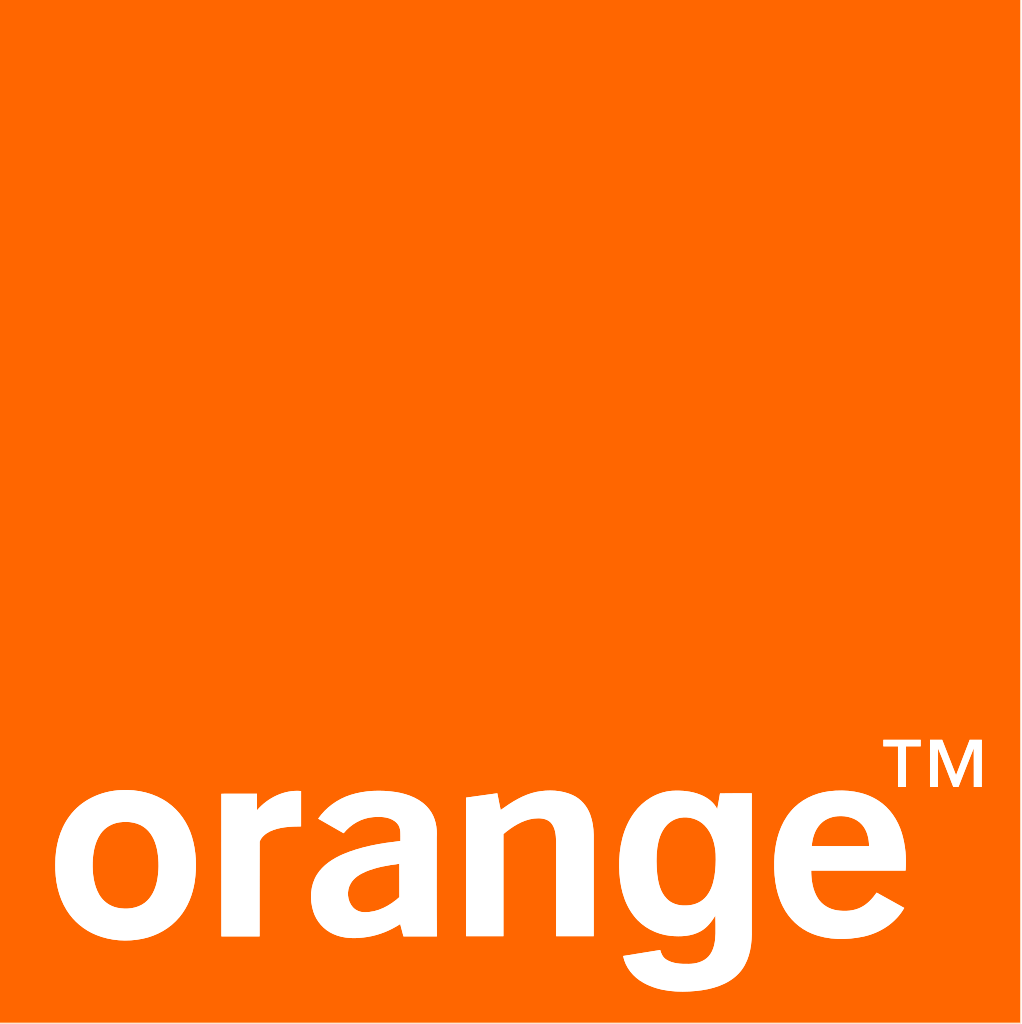 Couverture 5G
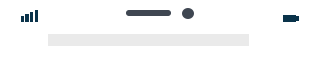 Volume de clics réalisés
5 833
Objectifs
Diffusion
Taux de session initial
5 833 clics
Formats : 
Interstitiel 
Pavé 
Bannière
15,3 %
Trafic sur site
Taux de rebond
Taux de session final
37 %
Couverture : 24 communes
Taux de rebond moyen
Pilotage GA client
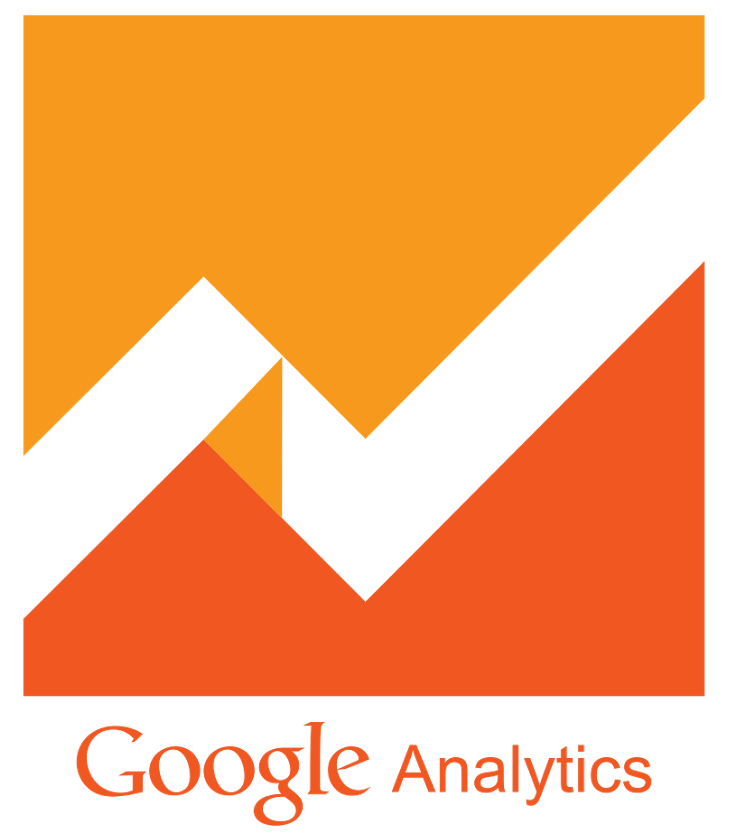 43 %
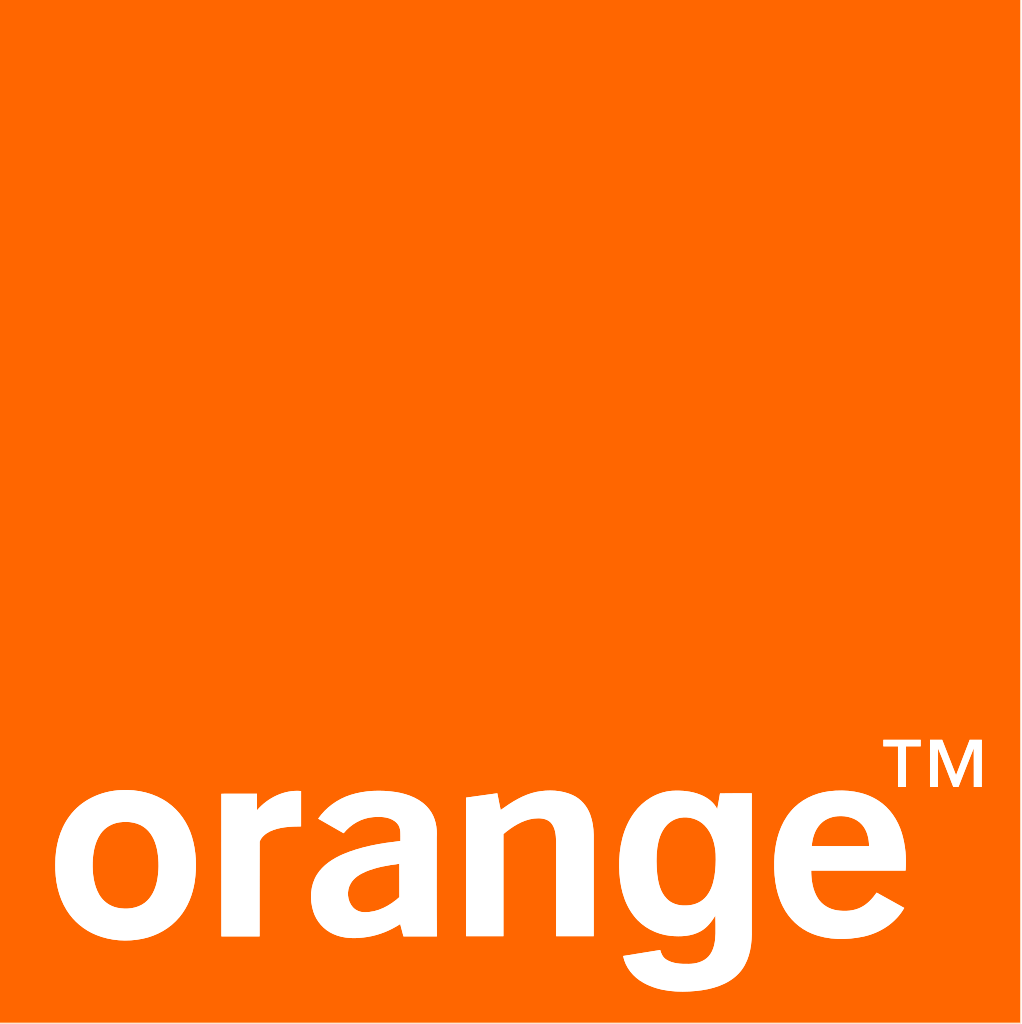 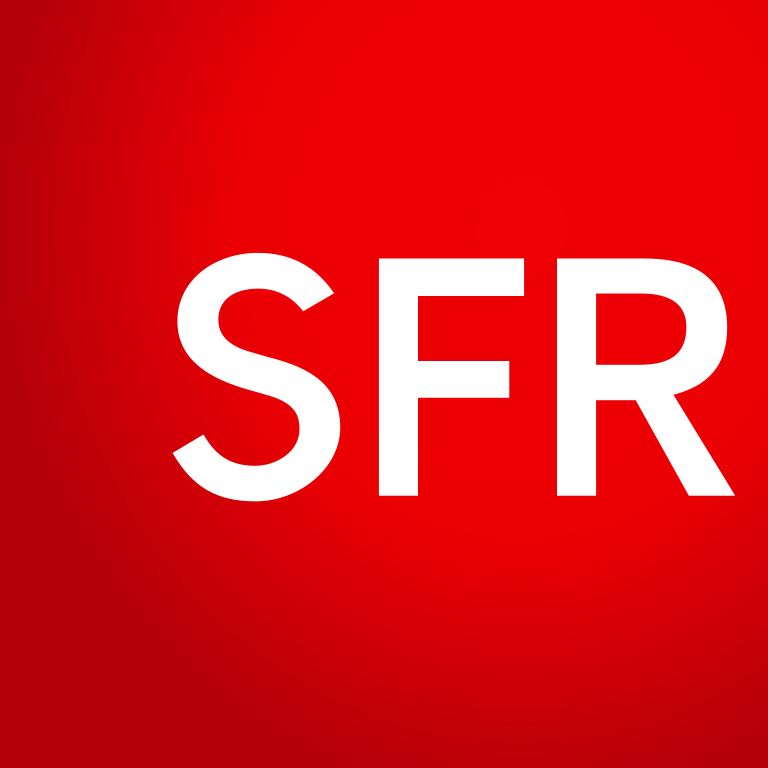 2021 : 115 campagnes sur l’année
Exemple Maulévrier
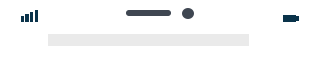 Volume d’impressions réalisé
66 611
Taux de clics moyen
Formats : 
Interstitiel , Pavé
66 400 impressions
1,04 %
Redirection : 
LP Drive-to-Store
Taux de visite LP DTS
Taux de visite LP moyen
91,51 %
Couverture : Fil rouge sur plusieurs communes tout le long de l’année pour annoncer l’arrivée de la fibre au fur et à mesure des installations dans les communes.
Taux d’interaction LP
3,93 %
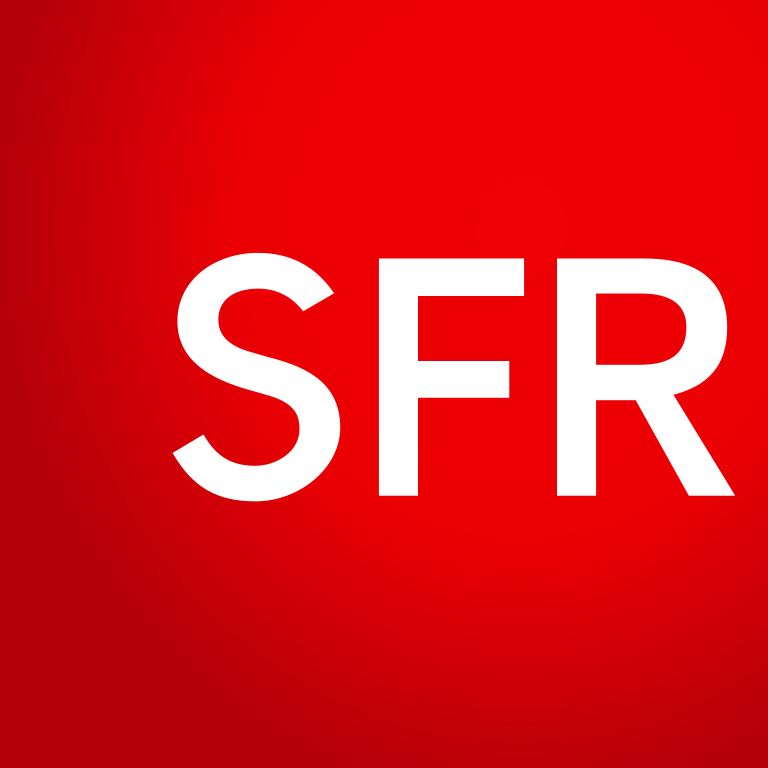 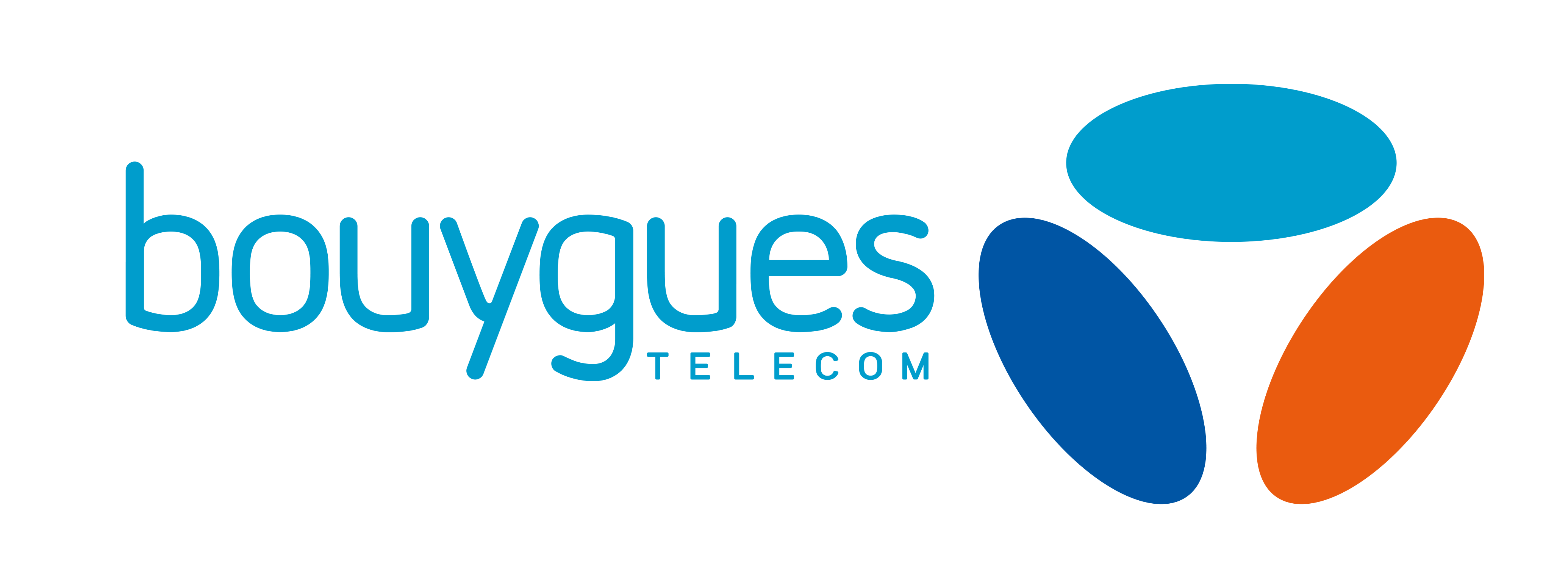 Bbox
Volume de clics réalisés
25 072
Taux de session initial
25 000 clics
Format : 
Interstitiel
8,49 %
Ciblage : Famille
Trafic qualifié sur site
Taux de session final
Couverture : Nationale
27,21 %
Pilotage GA client
Taux de rebond moyen
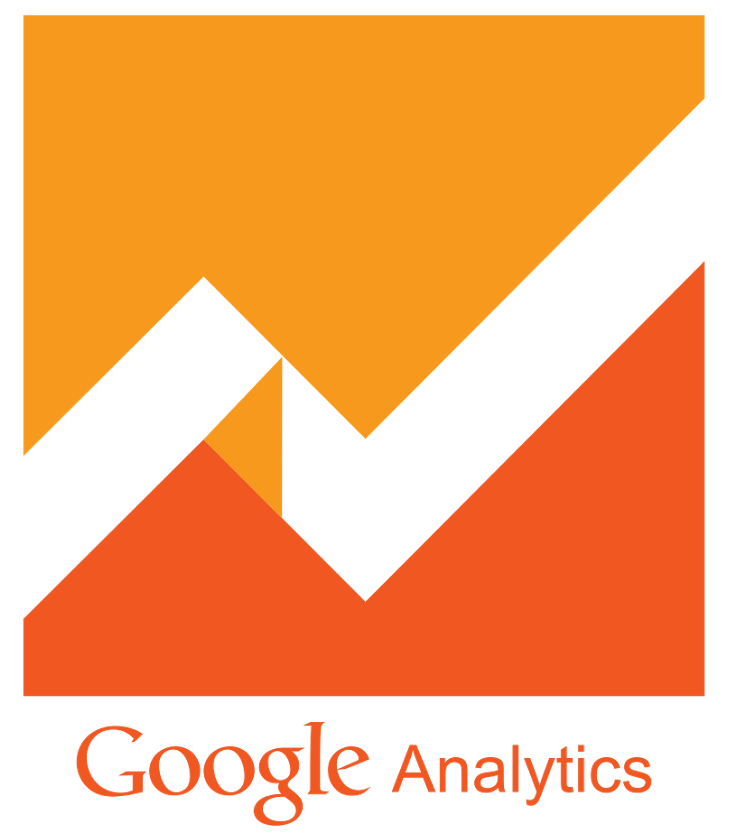 25,70 %
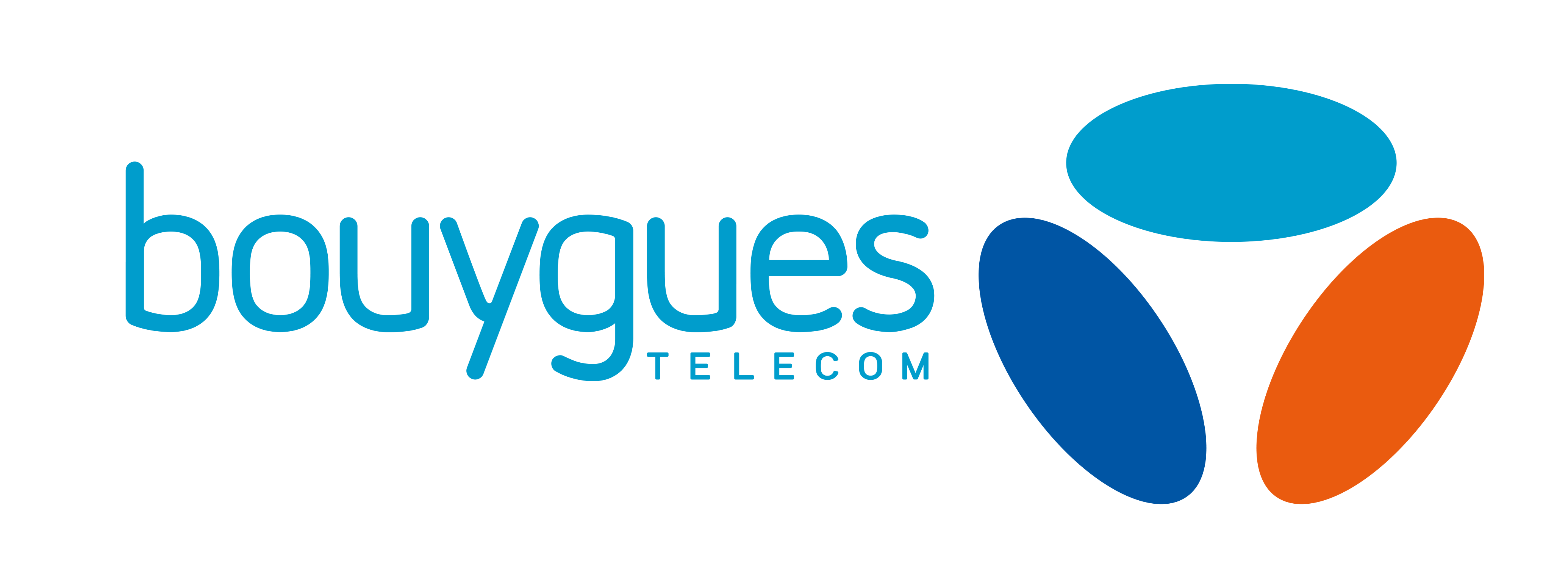